Zora Neale Hurston on Turpentine
Teacher workshop
Tatiana McInnis
Vanderbilt university
What is turpentine?
Turpentine is a fluid, made from resin (which is harvested from live pine trees) and distilled with steam. The resulting liquid was and is used as a solvent to thin paints, produce varnishes, but is also used in medicinal treatments/elixirs. For example, Vicks still uses turpentine in its formula (invites consideration of physical health). 
In Northern Florida, the area I’ll be focusing on, turpentine was harvested from the late 1800s to as recently as 1989.
https://www.floridamemory.com/items/show/11013
Turpentine Advertisements: Then and Now
Published in 1939. Available here: https://www.floridamemory.com/items/show/212484
Zora Neale Hurston’s “Turpentine Love” in Eatonville Anthology, 1926
Synopsis: The vignette explores Jim Merchant’s marriage to his unnamed wife who formerly suffered from “fits” before being cured by turpentine::
“She had [a fit], and her mother tried to give her a dose of turpentine to stop it. Accidentally she spilled it in her eye and it cured her. She never had another fit…” (Hurston 60)
Eatonville Anthology available here: http://xroads.virginia.edu/~ma01/grand-jean/hurston/chapters/anthology.html
Potential themes for discussion: Women’s mental health, turpentine as medicine, important Florida commodity as related to local/national healthcare.
Turpentine Camps: Where Hurston and Turpentine Meet
Turpentine labor in Northern Florida, and the South more generally, was harvested by Black women and men who were maintained as the turpentine labor force through a violent peonage/debt system that closely resembled slavery.  
Hurston, who had already written short stories and novels (Jonah’s Gourd Vine) about turpentine (see earlier slide),  investigated mistreatment of turpentine laborers in Cross City, Florida in August of 1939 for the Great Depression era Works Progress Administration.
Potential themes for discussion: Depression era, Hurston as anthropologist compared to Hurston as author,  New Deal programs, race and racism, legacies of slavery.
https://www.floridamemory.com/items/show/11004
Notes on Cross City by Zora Neale Hurston available here: http://cdm16455.contentdm.oclc.org/cdm/ref/collection/p15428coll2/id/1442
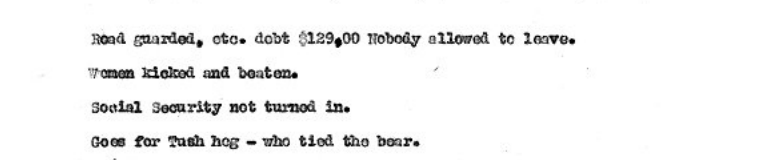 Notes on Cross City by Zora Neale Hurston
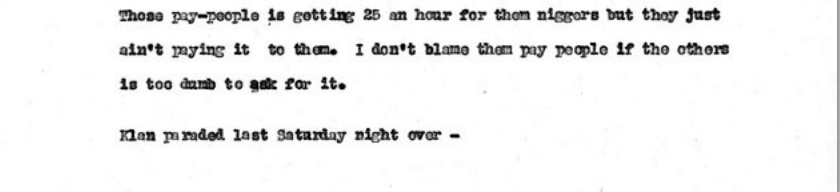 Stetson Kennedy (author and contributor to the WPA Florida State Guide) reviewed some notes on a Cross City turpentine camp by Hurston wherein she noted: “a hand tried to run away last week, and the sheriff had all the roads guarded"..."there is a grave not far from here of a hand they beat to death"..."a woman told me she cooks, cleans, washes and irons all for $2.25 per week.”
Available here: https://www.floridamemory.com/onlineclassroom/zora_hurston/documents/stetsonkennedy/
Potential themes for discussion: Debt, health care, harvesting of turpentine negatively impacting health, women’s labor, exploitation, Ku Klux Klan
Hurston’s Ongoing Focus on Turpentine
Seraph on the Sewanee (1948), Hurston’s last novel, focused on “Florida Crackers” (poor white people) who worked on turpentine camps.
Hurston writes: “Within a week of his arrival in Sawley, he had talked himself into a job as woodsman on a turpentine camp. That was a miracle in itself, for “teppentime” folks are born, not made, and certainly not overnight. They are born in teppentime, live all their lives in it, and die and go to their graves smelling of teppentime” (Hurston 7).
Excerpts (which include this quote) available here: http://www.harpercollins.com/web-sampler/9780061651113
Hurston’s novel was a deviation from her focus on Black Americans and focuses instead on poor white folk. Novel written in Standard American English
 Novel highlights maintenance of class system for poor white and Black people
Potential themes for discussion: multiracial labor exploitation in the South, representation (Black authors writing about white people).
Concluding Thoughts
A focus on turpentine harvesting in 20th century Florida will allow students to examine Zora Neale Hurston’s work as an anthropologist as well as an author and invites consideration of different fields, including peonage, the Great Depression, etc. as well as economic conditions as they relate to health, race, and literature
Students can develop research projects on the Florida turpentine industry through an engagement with resources available in the Florida Memory Archives